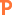 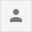 NEW  National Society Agreement PROCESS
OUTLINE – NEW NSA PROCESS
1.  Goal of NSAs
2.  What is a National Society Agreement (NSA)
3.  Previous NSA process versus the New NSA Process
4.  Next Steps
5.  Questions
2
Goal of the NSAs
To create cooperative National Society / IEEE OU activities which help raise the level of the Personal and the Professional Lives of the members of both of the organizations
3
What is an NSA ?
A cooperative relationship established through an MOU with a National Society (NS) of the country to assist the personal and professional knowledge and growth of the members of both organizations.

Designed to assist in the development and elevation of technical skills, image, professional growth, and networking.

Beneficial to both organizations by increasing publicity, image, and interest in engineering and its related fields of interests.
4
What are we trying to solve and how?
The Problem:  A lack of Section activity after the agreement is in place.
 No current requirement to identify joint activities
The Solution:  Document first year joint activities prior to the signing of the agreement.
Document three (3) joint first year activities
Planning required to improve performance
Both IEEE Section and NS will provide activity managers
Follow-up to measure success
5
Previous NSA process vs. The NSA process today
6
The NSA process – for the future
Required new activities 
NS and IEEE OU must complete - and sign - a proposed cooperative project activity calendar for the first year of the three year NSA                             
NS and IEEE OU must designate an NSA project manager from each party - NS and IEEE OU - to ensure cooperative projects are carried out
IEEE Corporate will request information and a report of cooperative activities during each year of the NSA
During year #1 – NS and IEEE OU will define the cooperative activities for year #2. Then again - during year #2, the NS/IEEE cooperative activities for year #3 of the NSA must be defined.
(Note – Upon review -NS and IEEE OU’s not completing cooperative activities for the three year term of the NSA will not be re-signed!!)
7
NEW PROCESS STEPS -
Obtain approval for new NSA wording (C – 11-15)
    Obtain appr. cooperative activities Supplement (C – 11 – 15)                                                                                                       
    Execute education and activity plan early 2016 (S – 1 – 16)
    Establish COLLABRATEC for New NSA Process (C – 1 – 16)
----------------------------------------------------------------------- > Yearly releases to all Section Chairs 
> Analyze, review, modify, and continue to improve  Process      Results and Added Value derived from NS – IEEE OU cooperative activities (Continuous via COLLABRATEC) -- and Report results starting 2017
> Every section chair should have been added into the NSA group in Collabratec. Please post questions and join the discussion.
8
3/19/2016
QUESTIONS
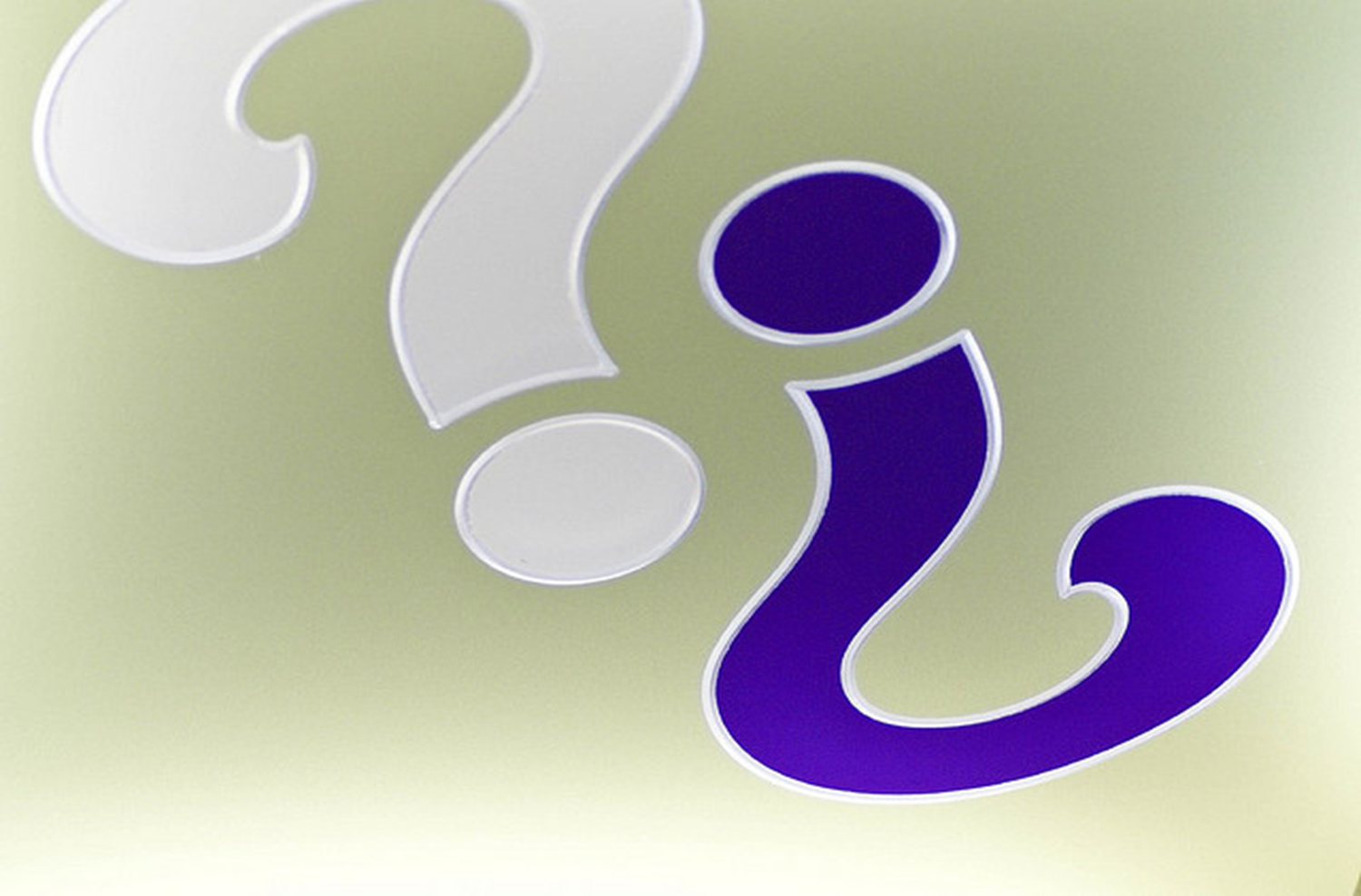 9
3/19/2016
APPENDIX - NSA  INFORMATION  SOURCES
NEW
Attachment A – New Standard Wording of NSA
Attachment B – Supplement #1 wording – Coop. ideas
Attachment B – 2 – Samples of Cooperative Activities
Attachment B – 3 – Ideas of Cooperative Activities

WEB 
 www.ieee.org/nsa
10
3/19/2016
NEW  NSA  WORDING
SEE ATTACHMENT A
11
Update to MOU
The following are the APPROVED changes to the MOU that establishes a cooperative agreement with National Societies
Identify Section as IEEE “in country” rep
Add a Publicity Section
Updated the following: This agreement comes into force by the signature of all parties, including the signing of the completed Supplement #1 project program..
12
NEW  NSA  SUPPLEMENT #1
ATTACHMENT  B  - NEW  NSA  PROCESS  TEMPLATE This supplement is established to identify the cooperative activities that are agreed to by IEEE and the National Society.  It is expected that these activities will be completed in the first active year of a new – or renewed – NSA.
During the first year of the NSA, it is expected that the IEEE and NS team will establish similar cooperative activities for the second year of the NSA. Also, during the second year, similar cooperative activities will be planned for NSA year three. In summary, the NSA must have cooperative activities in ALL three years
13
SUPPLEMENT  #1 - OUTLINE
Activity 1 – Replace this text with the activity title
Description of activity – Replace this text with a short description of the planned activity.  Provide adequate detail to clearly explain the activity.
Activity Manager:
Estimated date:
Estimated Attendance:
Estimated participant fee:
Funding sources(s):
14
APPENDIX – B – 2 - SAMPLE COOPERATIVE ACTIVITIES  # 1
TITLE – DISTINGUISHED LECTURE PROGRAM
DESCRIPTION – LECTURE ON FUTURE TECHNOLOGIES           “Technologies to expect in 2015”        	         	                   				by prominent Industry MANAGER – IEEE SECTION CHAIR                                 ESTIMATED DATE – MARCH  16, 2016                           ESTIMATED ATTENDANCE – 150 – IEEE  75 – NS           ESTIMATED FEE – FREE                                                FUNDING SOURCES – INDUSTRY CONTRIBUTION FOR 					SNACKS AND DRINKS                                   		NS AND IEEE OU SPLIT PUBLICITY COST
15
APPENDIX – B – 2 -   SAMPLECOOPERATIVE ACTIVITIES # 2
TITLE – SOCIAL  DINNER – NS AND IEEE OU SPONSOR
DESCRIPTION – PROMINENT INDUSTRY  OR  GOV’T      	SPEAKER ON “Energizing the Country Economy” 
ACTIVITY MANAGER -  T B D                                       ESTIMATED DATE  -  JUNE 1, 2016                              ESTIMATED ATTENDANCE – 140 – IEEE 70 – NS 70       COST – TBD – (MODEST COST- PER COUPLE)              LOCATION – T B D                                                                                                        FUNDING – NS AND IEEE OU SPLIT EXTRA COSTS &   						PUBLICITY COSTS
16
APPENDIX  B – 2 -  SAMPLE         COOPERATIVE ACTIVITIES  # 3
TITLE  - -   	NS AND IEEE OU SPONSORING YOUNG PROFESSIONALS  “NETWORKING”  - GET TOGETHER
DESCRIPTION -  “SOFT-FUN” - VARIED PROGRAM              	“ICE BREAKER” SESSION – IEEE YP – 1-1.5 HOURS  	YOUNG ENTREPRENEUR SPEAKERS – HR. AND Q/A 	“NETWORKING” SESSION – IEEE YP – 1.5 TO 2 			HRS INCLUDING FOOD AND DRINKS ACTIVITY MANAGER – IEEE YOUNG PROFESSIONALS ESTIMATED DATE – OCTOBER 15, 2016             ESTIMATED ATTENDANCE – 300 – IEEE 150 – OTHER 150 ESTIMATED COST – ATTENDEES  -  $5.                 FUNDING – NS AND IEEE OU SPLIT BEYOND INCOME
17
ATTACHMENT  B – 3  IDEAS
IDEAS OF COOPERATIVE IEEE/NS ACTIVITIES

Technical and Social meetings
Cooperative conferences and exhibitions
Career Expo’s for students
Distinguished Lecturer series
Joint IEEE/NS Awards
Seminars, Tutorials, and Short Courses 
           `  ETC..
       Note  - also check “www.ieee.org/nsa” WEB site
18
The  End
THANK  YOU !!
Please direct all questions to Collabratec. This will allow others to read answers and join the discussion.
19